독도 영토학
POWERPOINT TEMPLATE RELEASE
독도 간략소개

일본의 주장

그에 대한 반박

출처
개 요
RETRO BLUE
독도란?
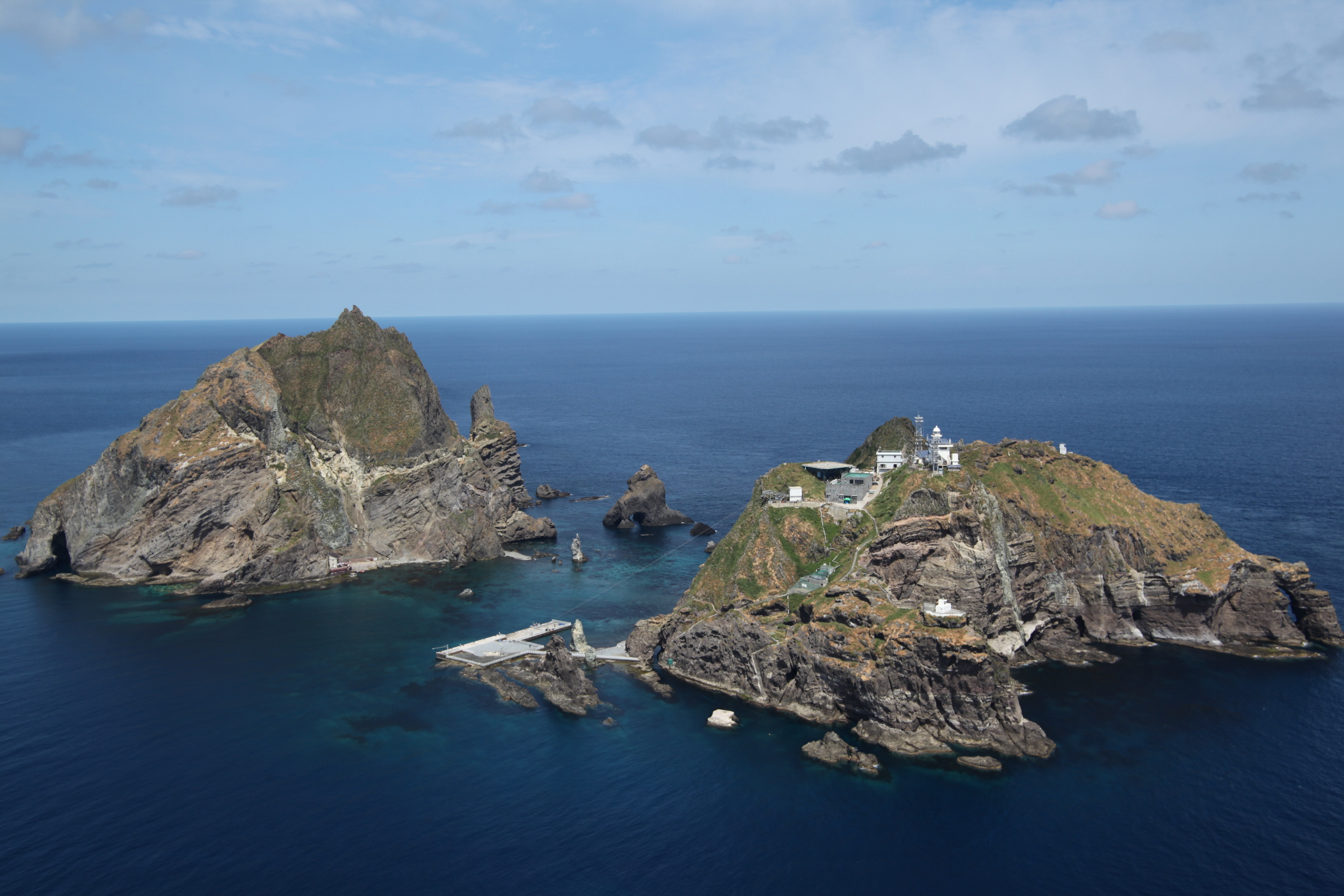 Designed By L@rgo. ADSTORE
3
독도란?
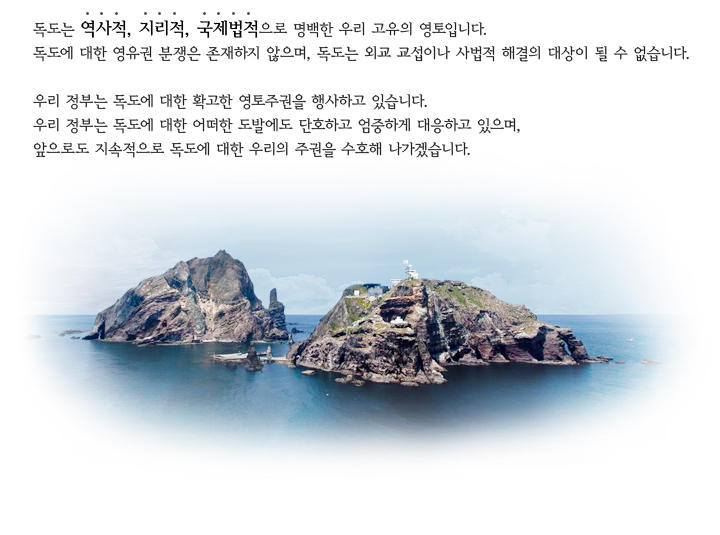 역사적,지리적,국제법적 명실상부 우리나라의 영토
Designed By L@rgo. ADSTORE
4
일본의 주장
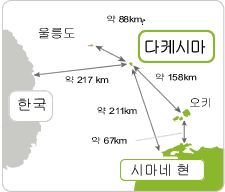 일본주장의 개요(19세기부터 주장)
Designed By L@rgo. ADSTORE
5
일본의 주장
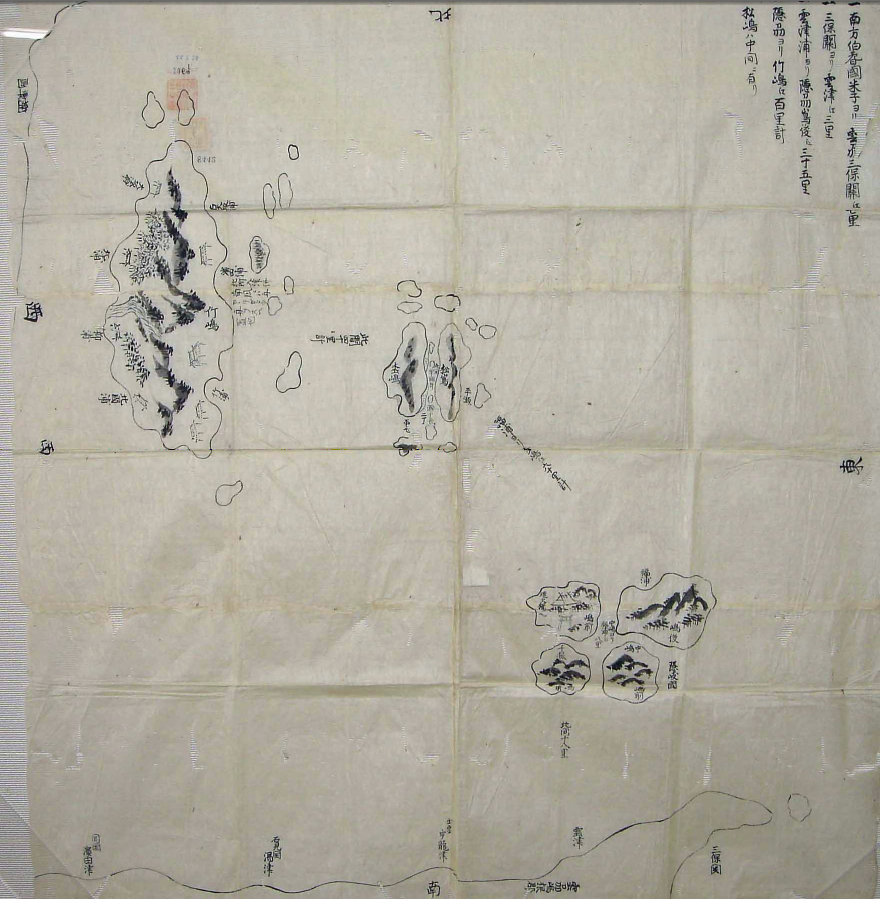 다케시마 지도’（1724 년 경）(사진 제공: 돗토리현립 박물관 소장)
Designed By L@rgo. ADSTORE
6
일본의 주장
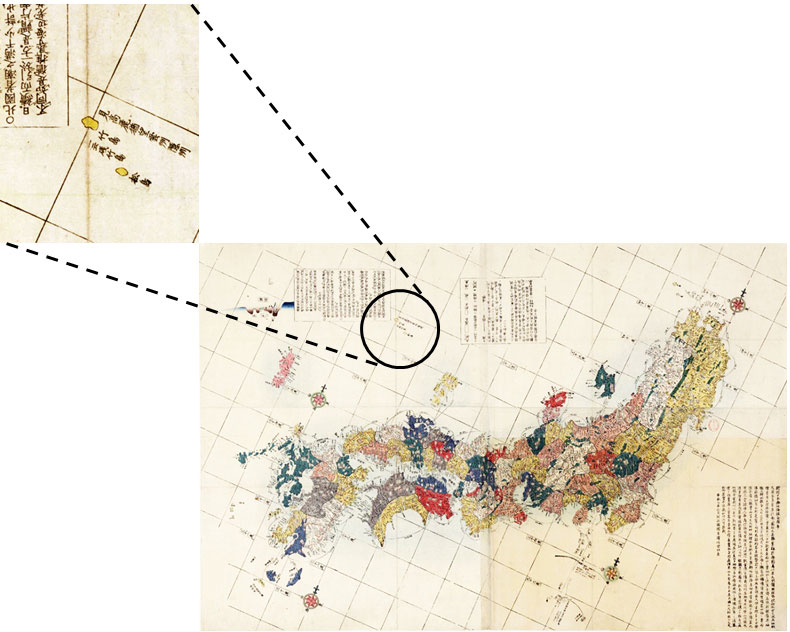 ‘개정일본여지로정전도’(1846년)(사진 제공: 메이지대학 도서관 소장)
Designed By L@rgo. ADSTORE
7
한국의 반박
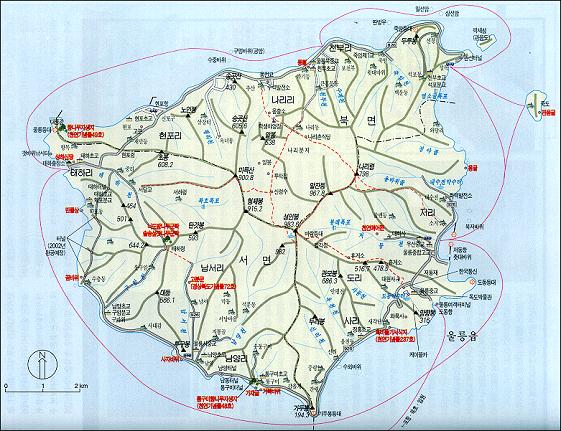 우산국 복속
Designed By L@rgo. ADSTORE
8
한국의 반박
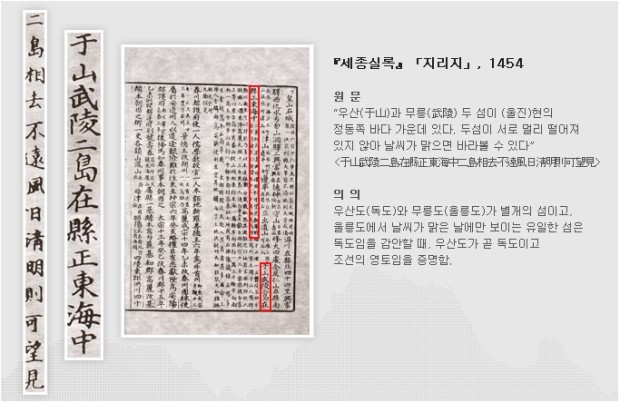 세종실록 지리지(1454년)
Designed By L@rgo. ADSTORE
9
일본의 주장
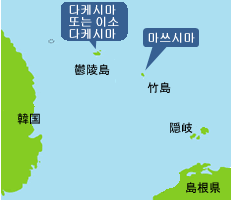 예로부터의 호칭
Designed By L@rgo. ADSTORE
10
일본의 주장
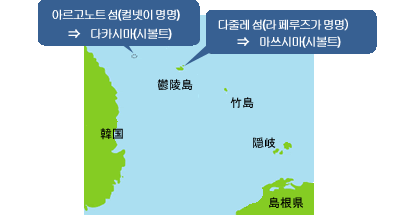 19세기 후반의 호칭
Designed By L@rgo. ADSTORE
11
한국의 반박
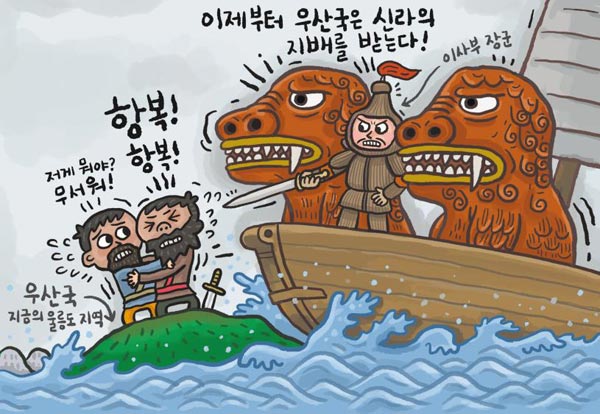 우산국 일화(
Designed By L@rgo. ADSTORE
12
한국의 반박
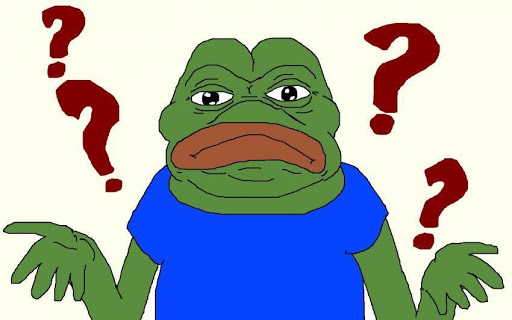 외국인에게 영토를 맡긴다?
Designed By L@rgo. ADSTORE
13
일본의 주장
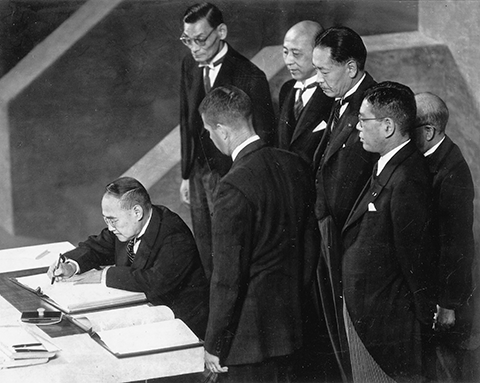 조약에 사인하는 요시다 시게루 수상(사진 제공:요미우리 신문사)
Designed By L@rgo. ADSTORE
14
일본의 주장
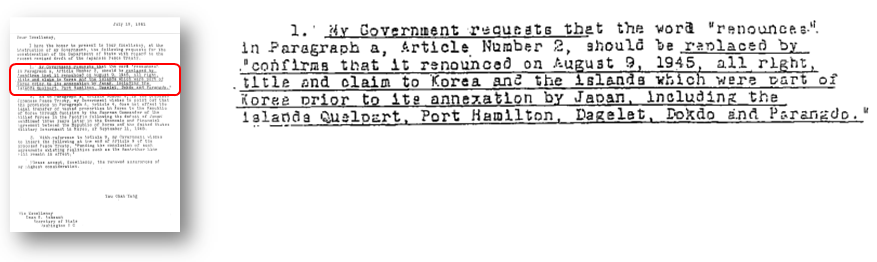 양유찬 주미한국대사가 애치슨 미 국무장관에게 보낸 서한(사본)
Designed By L@rgo. ADSTORE
15
일본의 주장
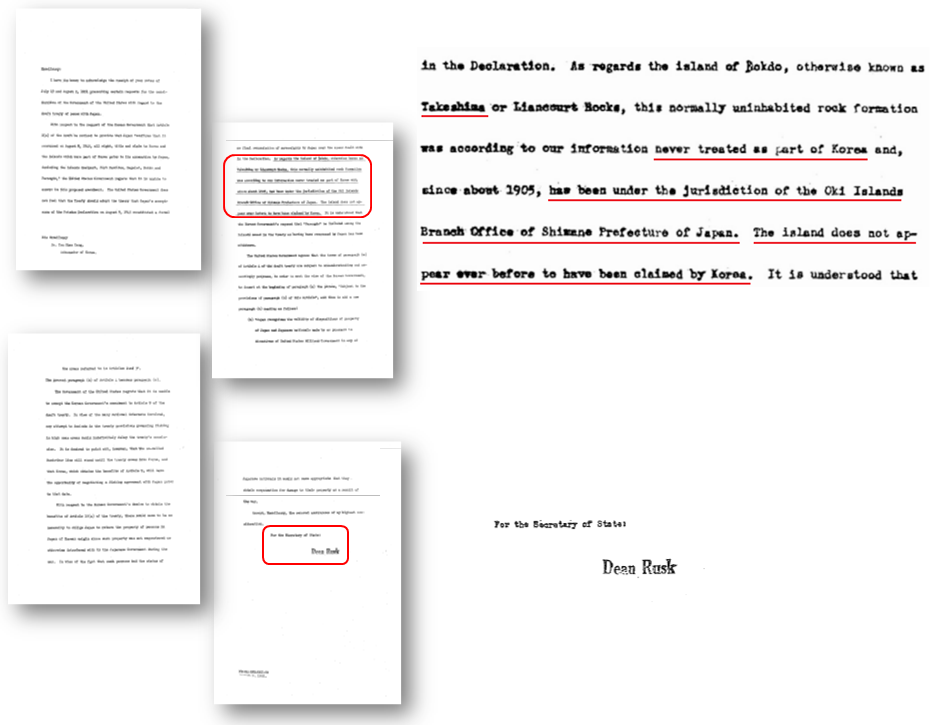 러스크 극동담당 국무차관보가 양유찬 주미한국대사에게 보낸 서한(사본)
Designed By L@rgo. ADSTORE
16
한국의 반박
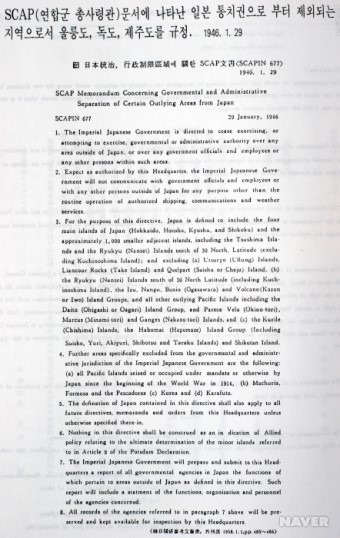 1월 29일. 연합국최고사령관각서(SCAPIN) 제677호
Designed By L@rgo. ADSTORE
17
한국의 반박
https://youtu.be/tEsAkXOzOtY
Designed By L@rgo. ADSTORE
18
마치며
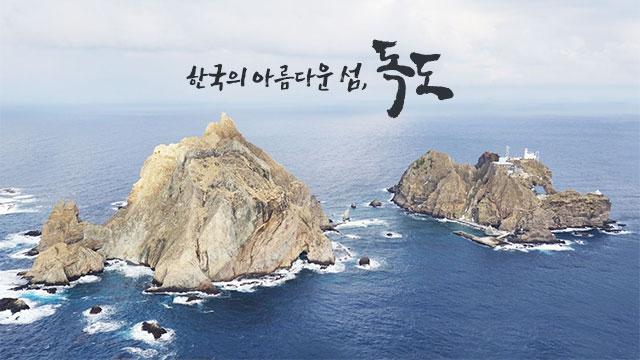 Designed By L@rgo. ADSTORE
19
출처
한국외무부 <독도>
http://dokdo.mofa.go.kr/kor/
일본외무성<죽도(竹島)>
https://www.mofa.go.jp/mofaj/area/takeshima/index.html
Designed By L@rgo. ADSTORE
20